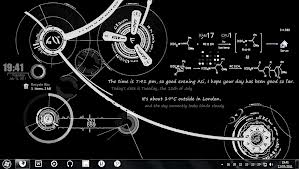 Unit 2 : Lesson 1: Solving Equations and Ratios
Using Distributive property, Additive Inverse…
Solve each equation for x
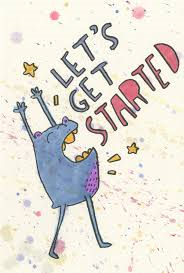 3x = 21

3(x – 4) = 21
Now about this one?
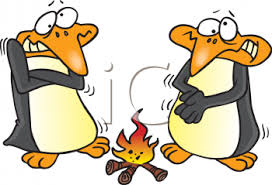 3(x-4) + 6x = 21
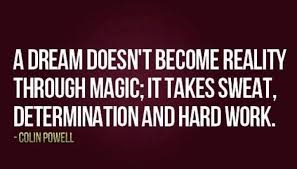 3(x – 4) = 4x + 82. -8 = -(X + 4)
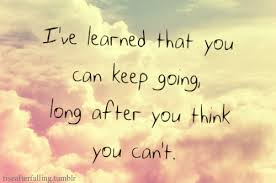 2(4x - 3) – 8 = 4 + 2x
Make sure you distribute first then combine like terms on the same side of the equal side.
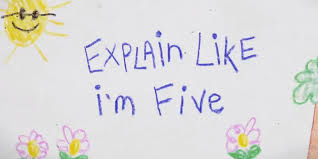 Now try these:
Explain two different ways you could use to solve:

A) 20 = 5(-3 + x) 

B) 5x + 43 = -2(1 – 7x)

C) 4(x – 2) -12 = 3x + 9
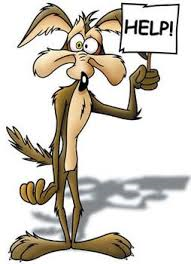 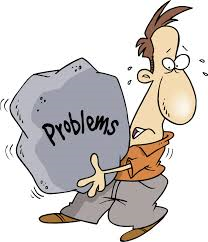 Equations and converting units.
A school is building a rectangular soccer field that has a perimeter of 210 yards. The soccer field must be 40 yards longer than its width. Determine algebraically the dimensions of the soccer field, in yards first then inches.
Please try the Homework.
This power point is accessible on my website